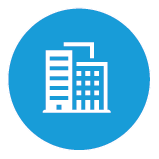 Buildings
Residential and commercial buildings energy consumption
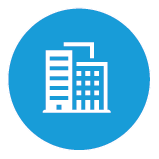 Building sector energy consumption, OECD
quadrillion British thermal units
Building sector energy consumption, non-OECD
quadrillion British thermal units
history    projections
history    projections
residential






commercial
2
Buildings energy use
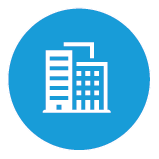 Buildings delivered energy 
consumption
quadrillion British thermal units
Residential delivered energy 
consumption
quadrillion British thermal units
Commercial delivered energy
consumption
quadrillion British thermal units
history  projections
history   projections
non-OECD




OECD
3
Residential and commercial buildings change in energy use since 2019
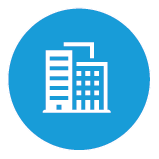 Change in buildings energy use by sector and region
quadrillion British thermal units (difference from 2019 values)
4
Household income by region
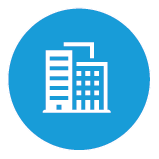 Household income per capita
thousand 2015 dollars per person, purchasing power parity (PPP)
OECD Americas

OECD Average

OECD Europe
OECD Asia

non-OECD Europe
non-OECD Asia

non-OECD Average

non-OECD Americas
Middle East
Africa
5
Residential energy consumption by fuel
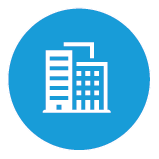 Residential sector energy consumption by fuel, non-OECD
quadrillion British thermal units
Residential sector energy consumption by fuel, OECD
quadrillion British thermal units
history    projections
history    projections
electricity






natural gas

liquid fuels
renewables
coal
6
Commercial buildings energy consumption by fuel
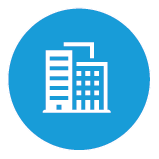 Commercial sector energy consumption by fuel, OECD
quadrillion British thermal units
Commercial sector energy consumption by fuel, non-OECD
quadrillion British thermal units
history    projections
history   projections
electricity





natural gas
liquid fuels
coal
renewables
7
Shares of residential and commercial energy consumption by fuel
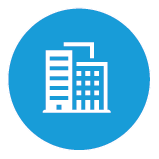 Buildings sector energy consumption by fuel, non-OECD
percentage
Buildings sector energy consumption by fuel, OECD
percentage
renewables
coal 
liquid fuels

natural gas


commercial electricity


residential electricity
8
Buildings electricity consumption
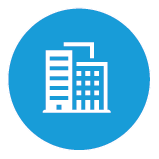 Residential delivered electricity use
quadrillion British thermal units
Commercial delivered electricity use
quadrillion British thermal units
Buildings delivered electricity use
quadrillion British thermal units
history   projections
history   projections
non-OECD

OECD
9
Residential buildings energy consumption
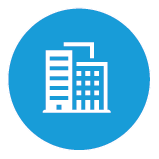 Residential energy consumption per person, OECD
million British thermal units per person
Residential energy consumption per person, non-OECD
million British thermal units per person
10
Commercial buildings energy consumption
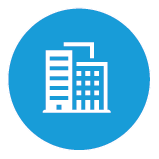 Commercial energy consumption per person, OECD
million British thermal units per person
Commercial energy consumption per person, non-OECD
million British thermal units per person
11
Residential energy use by region
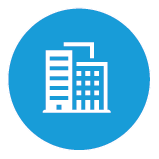 OECD residential energy consumption
quadrillion British thermal units
Non-OECD residential energy consumption
quadrillion British thermal units
history	projections
history             projections
China


India

Other Asia
Middle East
Africa
Americas
Europe 
and Eurasia
Asia

Americas

Europe
12
Commercial energy use by region
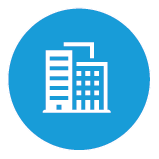 OECD commercial energy consumption
quadrillion British thermal units
Non-OECD commercial energy consumption
quadrillion British thermal units
history         projections
history            projections
13
OECD energy use by building type
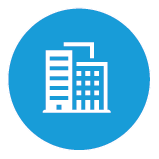 Residential delivered electricity consumption
quadrillion British thermal units
Commercial delivered electricity consumption
quadrillion British thermal units
14
Non-OECD energy use by building type
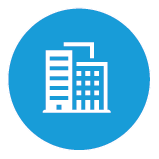 Residential delivered electricity consumption
quadrillion British thermal units
Commercial delivered electricity consumption
quadrillion British thermal units
15